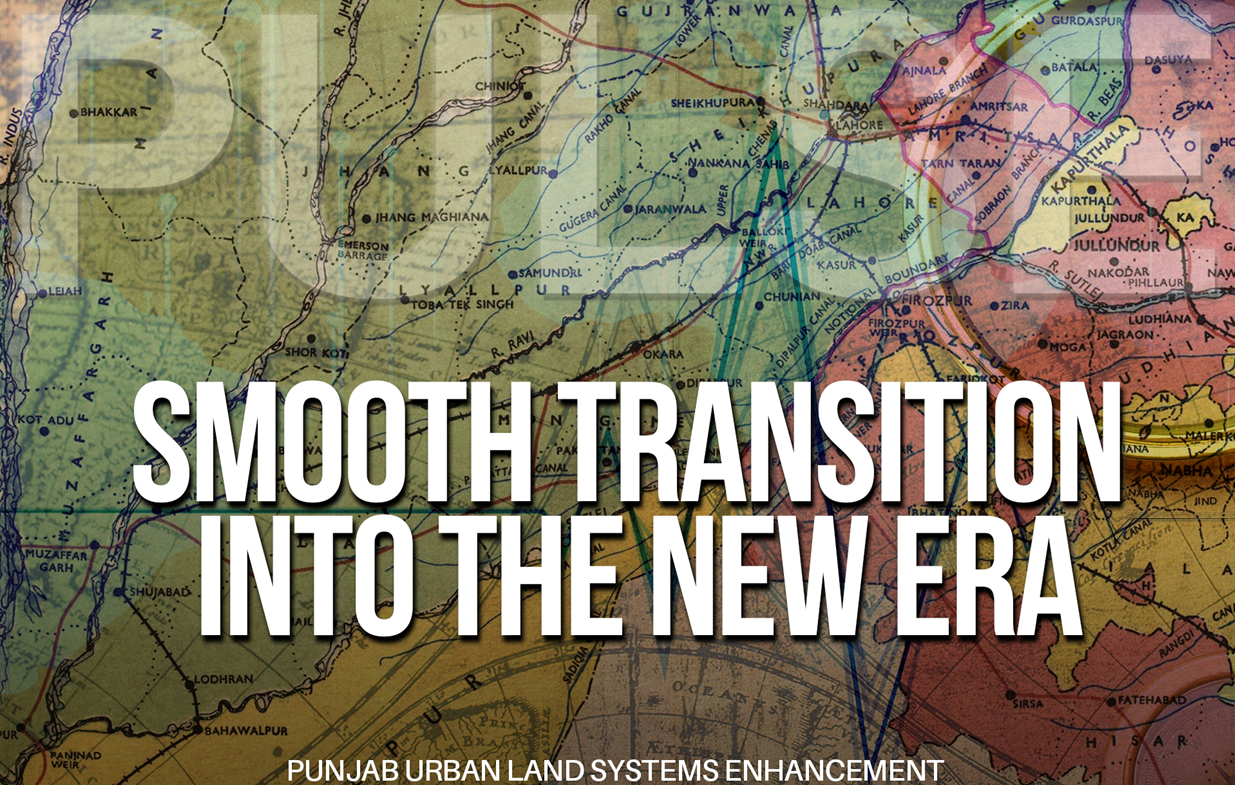 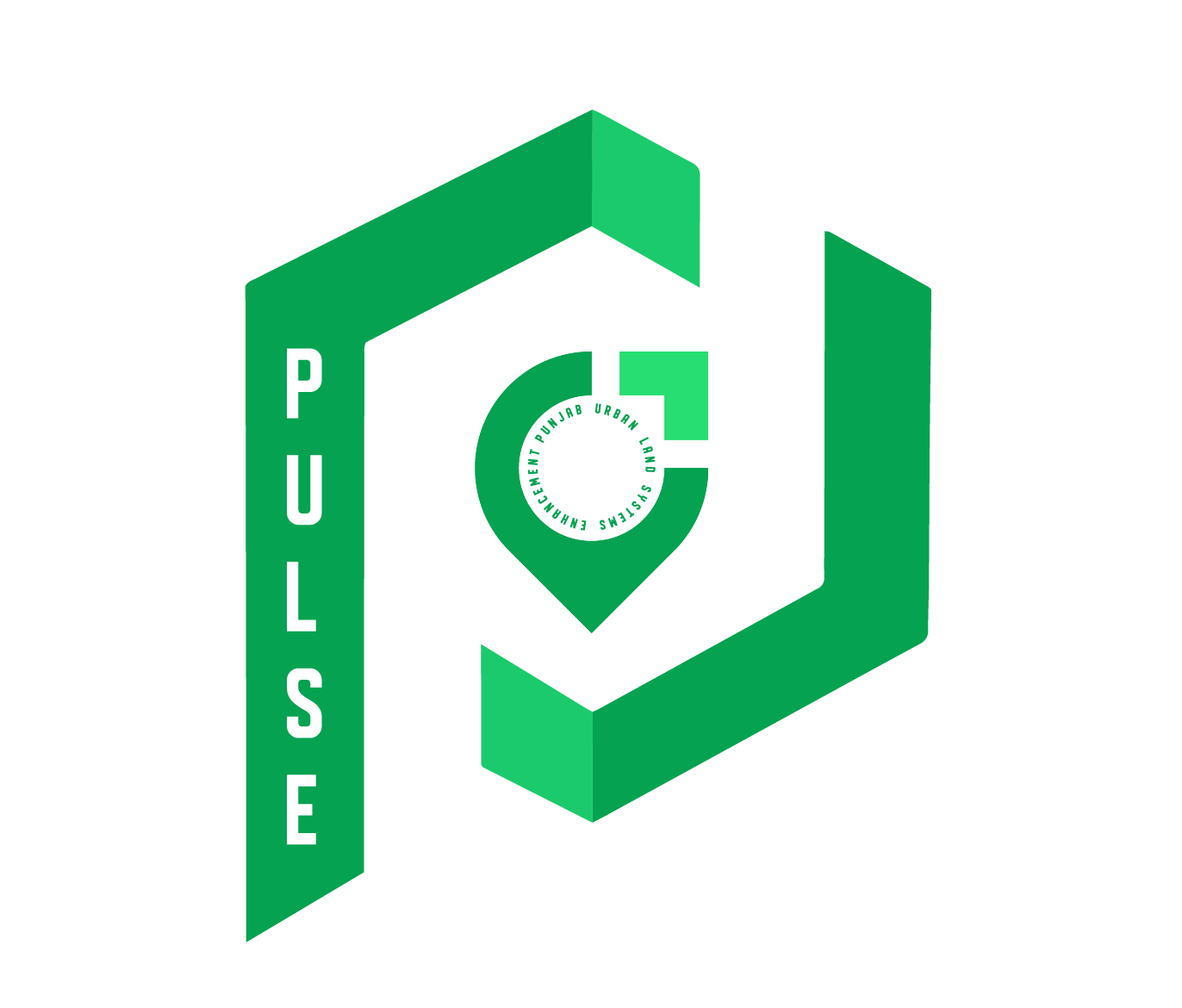 PROPERTY RIGHTS IN PAKISTAN
The Constitution of Pakistan 1973 ensures fundamental right to every citizen related to property. The Article 23 reads as below:-. 
	
	Article 23- provision as to property. “Every citizen shall have 	the right to acquire, hold and dispose of property in any part 	of Pakistan, subject to the Constitution and any reasonable 	restrictions imposed by law in the public 	interest.”

Pakistan has a land administration system inherited from the British, involving rules and regulations regarding the sale, purchase and use of land resources linked to the collection of land revenue. 

The present land legislation, which is fiscal in nature, is constituted mainly of the Land Revenue Act 1967 for mutations and recording of Land Rights, the Registration Act 1908 for registering the documents, and the Punjab Land Records Authority (PLRA) Act 2017. 

The PLRA Act 2017 is the primary applicable law to computerize the land records system and service delivery for both urban and rural citizens contributing to long-lasting tenure security.
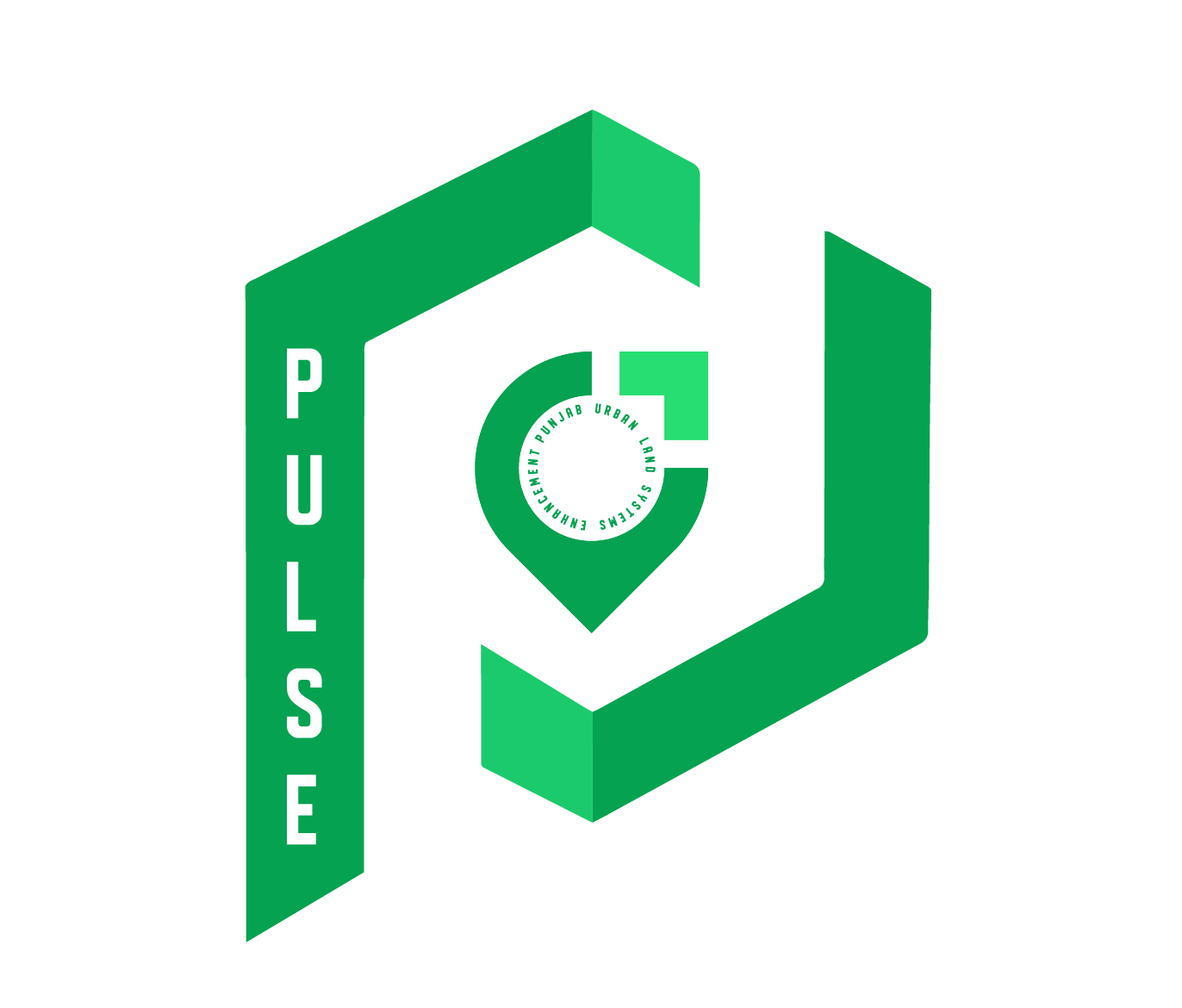 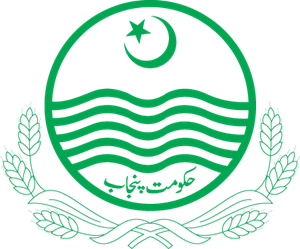 THE PULSE PROJECT – BOR Govt. of the Punjab.
Punjab Urban Land Systems Enhancement (“PULSE”) is initiated by the Government of the Punjab. The Board of Revenue (“BOR”) is responsible for project administration and government-wide implementation, the overall objective of PULSE Project is to maintain improved digital land records with digital mapping. One of the key components of the PULSE Project is to interlink & digitize the land records through a unified land management system having digital cadastral mapping. The project has five main components including:

Digital Land Records and Cadastral Maps for the Land Records Management Information System (“LRMIS”);  
Integrated Land and Geospatial Information Systems and Services;
iii	   Project Management and Institutional Strengthening including 
         Legal  and Regulatory support; and 
iv.	   Contingent Emergency Response Component (“CERC”)
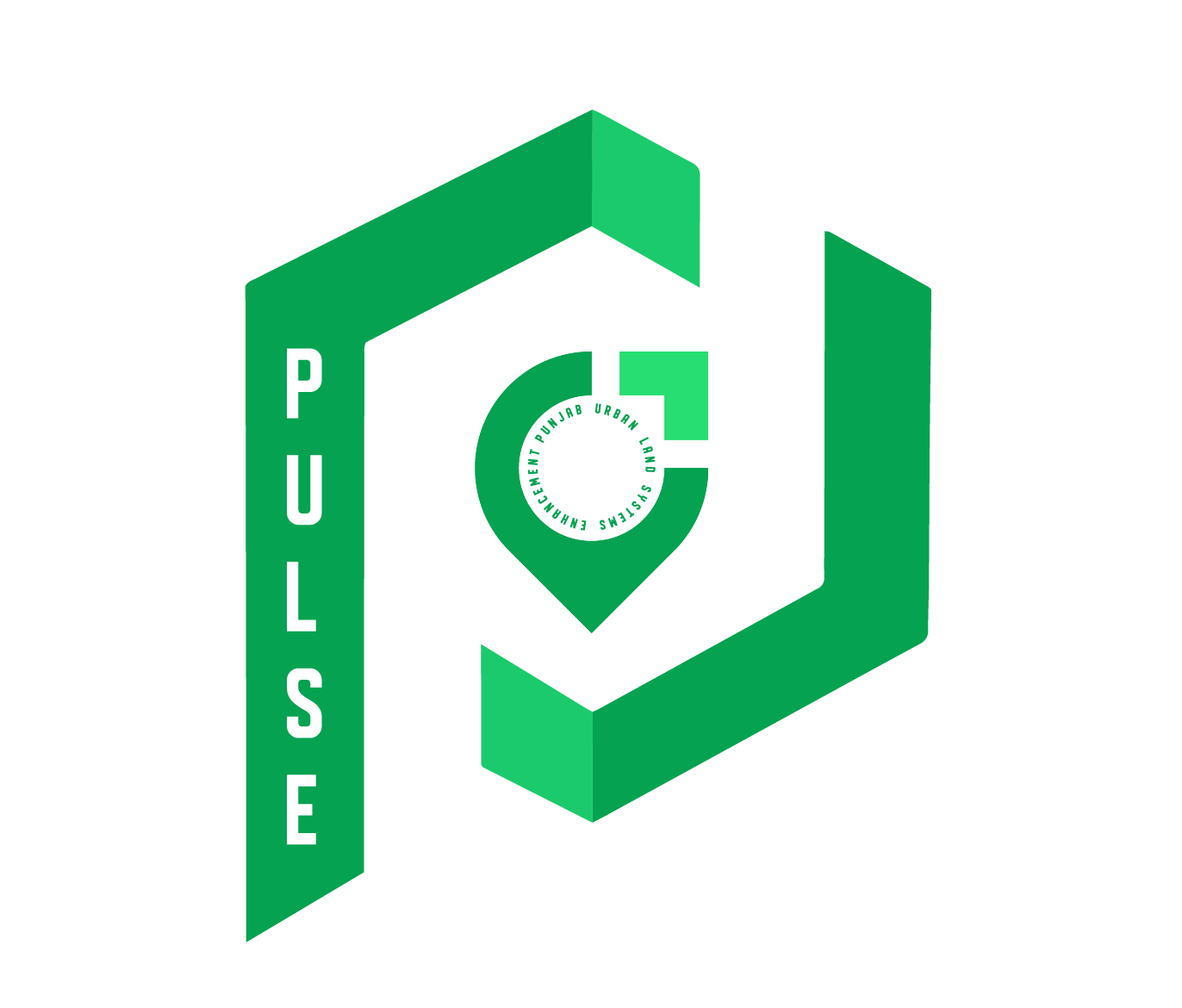 POTENTIAL OBJECTIVES OF THE PULSE PROJECT
The overall project objective is to provide beneficiaries in Punjab province with:

Upgradation of the existing digital land records of rural areas with   cadastral maps;

Incorporation of existing urban land records into a single land registry;

Development of cadastral mapping including digital land records of Urban, Peri-Urban and rural areas of entire Punjab along with determination of land titles;

Improved access to  State land for development  including housing programs;

Inventory of state lands asset e.g. State Lands Asset Management Strategy
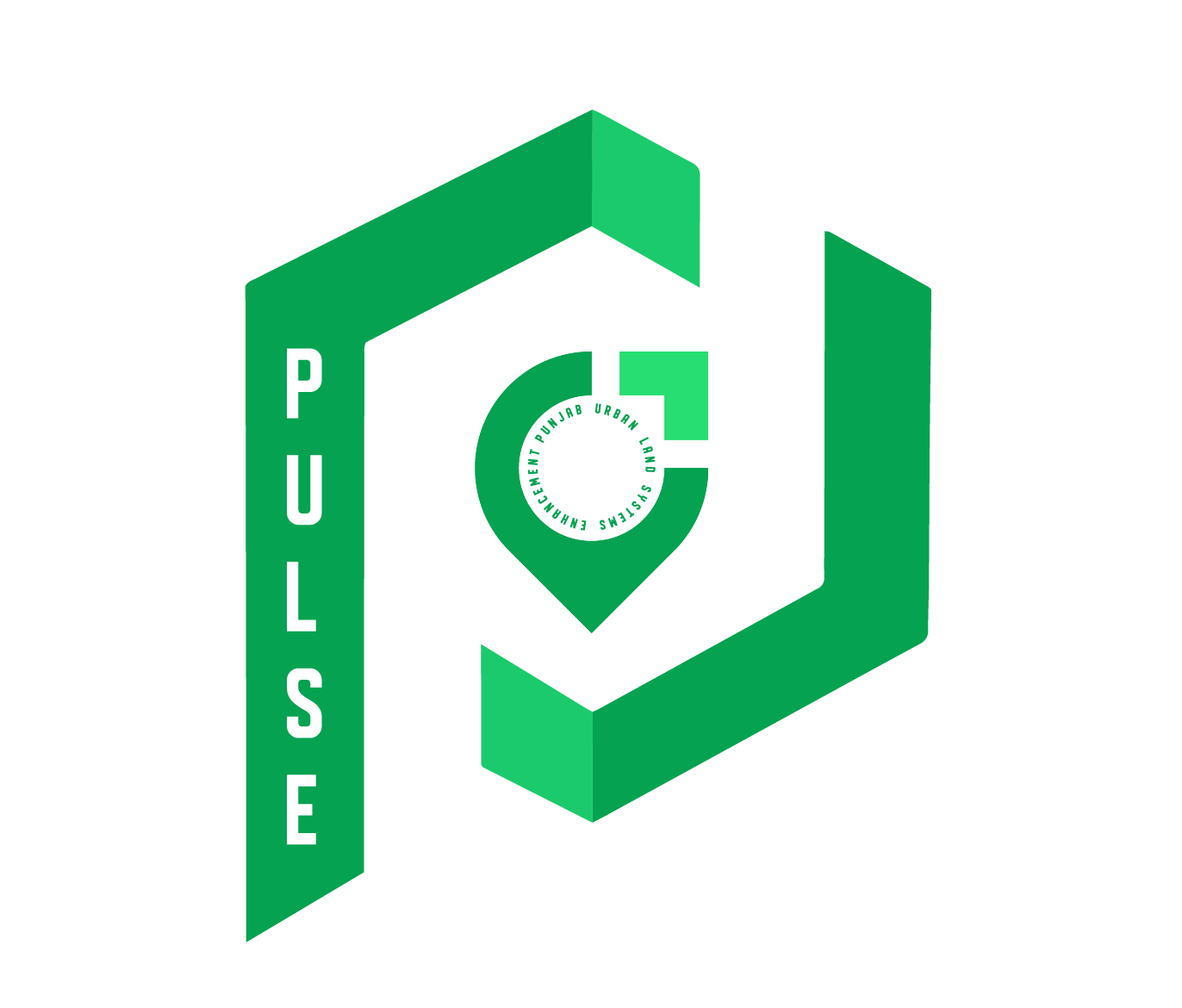 POTENTIAL RESULTS OF THE PULSE PROJECT
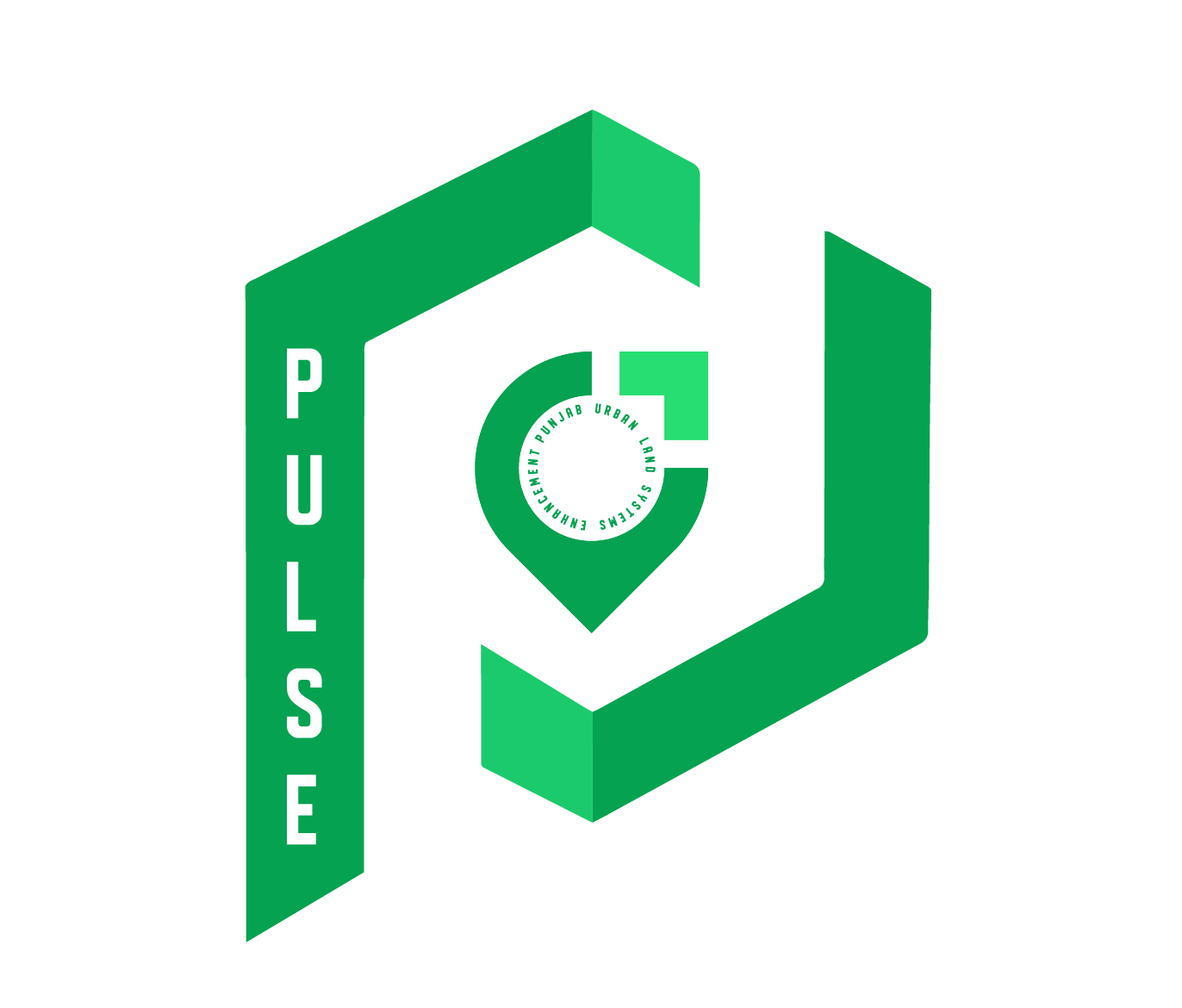 The PULSE project is aimed to achieve the following inter-alia:

INTEGRATION OF LAND RECORDS 

IMPROVING PROCEDURES AND THE LEGAL FRAMEWORK FOR UNIFYING LAND AND PROPERTY MANAGEMENT

REDUCTION OF LAND DISPUTES 

PARCEL- BASED CADASTRAL MAPPING AND REGISTRATION

PROTECTION OF WOMEN’S LAND RIGHTS AND OTHER VULNERABLE GROUPS

DEVELOP MODERN LAND VALUATION AND TAXATION INFRASTRUCTURE
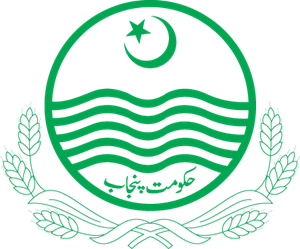 DOES THE EXISTING LEGAL FRAME WORK ADEQUATELY SUPPORTS THE IMPLEMENTATION OF PULSE PROJECT
Following legal  framework exists in support of the implementation of the PULSE activities and inputs;
The Transfer Of Property Act, 1882(act No. Iv Of 1882); 

The Stamp Act, 1899 (Act II of 1899);

The Registration Act, 1908 (Act Xvi Of 1908);

The Colonization Of Government Lands (Punjab) Act, 1912 (Punjab Act V Of 1912); 
The Board Of Revenue Act 1958 ((W.P. Act Xi Of 1957);

The Punjab Land Revenue Act 1967 (Act Xvii Of 1967);

The Punjab Land Revenue Rules 1968

The Punjab Jinnah Abadis For Non-proprietors In Rural Areas Act 1986 (Act Iii Of 1986)
The Punjab Katchi Abadis Act, 1992 (Act Viii Of 1992);

The Punjab Land Records Authority Act 2017 (Act Vi Of 2017);
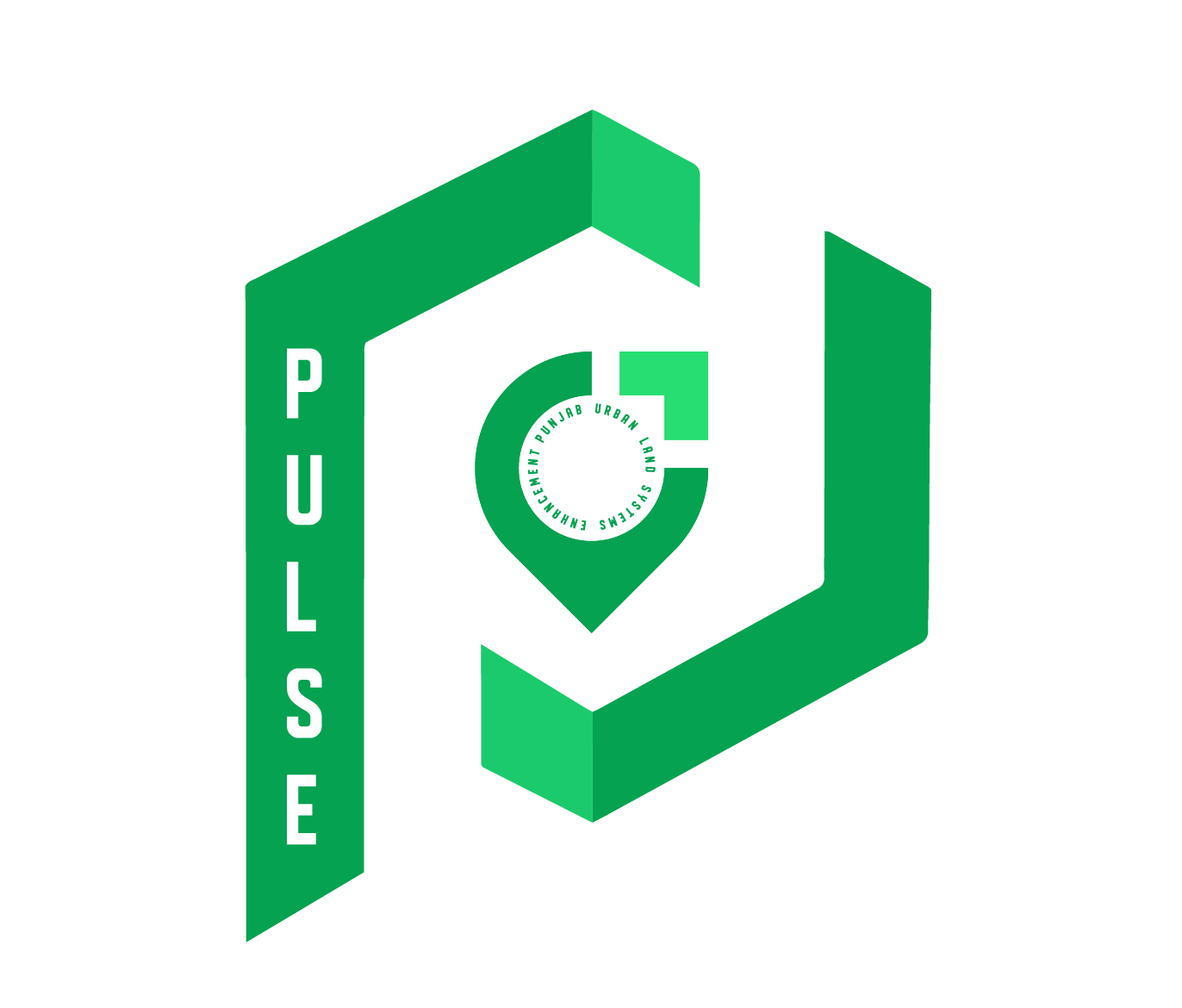 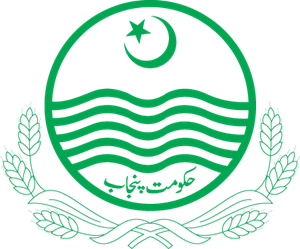 THE PUNJAB LAND REVENUE ACT 1967
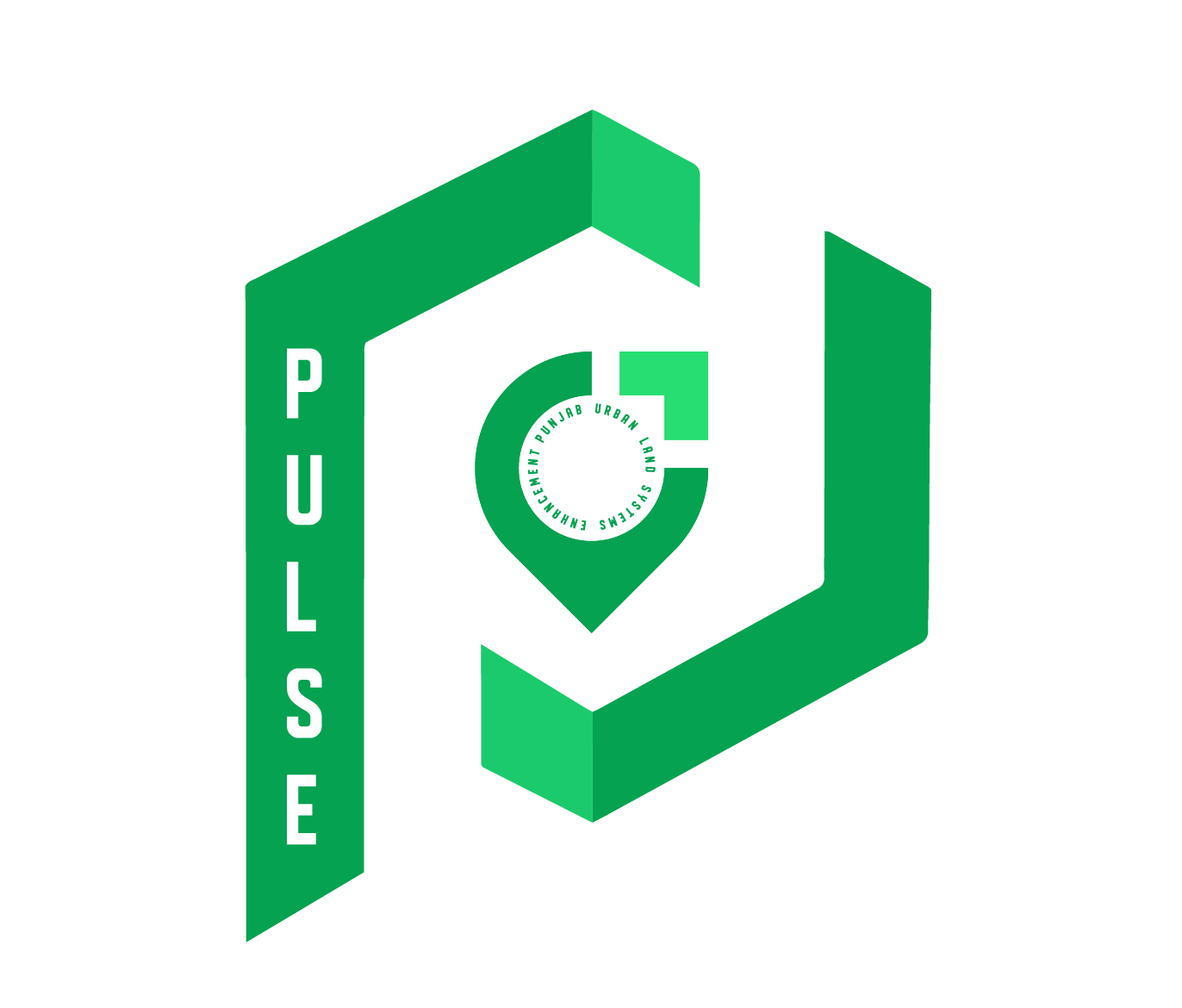 Sections 41-A, 41-B, 42-A, 135-A provides legal cover to the Computerized Land Records. The Parcel based mapping system shall be linked with the computerized Land Records.

Section 55 of the said act confers that with the approval of the provincial Government the Board of Revenue may prescribe the language in which records and registers are to be made and maintained.

Section 116 of the Punjab Land Revenue Act of 1967 empowers the Board of Revenue  to issue notification for the survey of any land in any part of the province, which is important for cadastral mapping based on digital survey.

Section 118, 119, 120, 121 of the Act provide the detailed mechanism for land survey. An agency other than the revenue officers and village officers can be deputed by the Board of Revenue under section 120 of the said Act
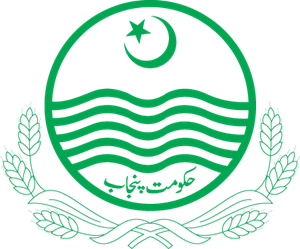 THE PUNJAB LAND REVENUE RULES 1968
The relevant provisions providing legal cover to computerization of land records.

‘Computerized Record’ includes documents, records, data, information,       communications, transactions, reports and maps in electronic, digital or       computerized form;

‘Electronic Signatures’ means any letters, thumb impressions, numbers, symbols, images, characters or combination thereof obtained through electrical, digital, magnetic, optical, biometric, electro-chemical, wireless or electromagnetic technology, applied to, incorporated in or associated with the  computerized record, with the intention of authenticating or approving the same, in order to establish authenticity or integrity or both;

Rule 36-A Grant of certified copies of record or extracts at the Service Centre.

[PART IV-APREPARATION AND MAINTENANCE OF COMPUTERIZED RECORD

37-B. Preparation of computerized record of rights and periodical records.
37-C. Making of records at Service Centre after the notified date.
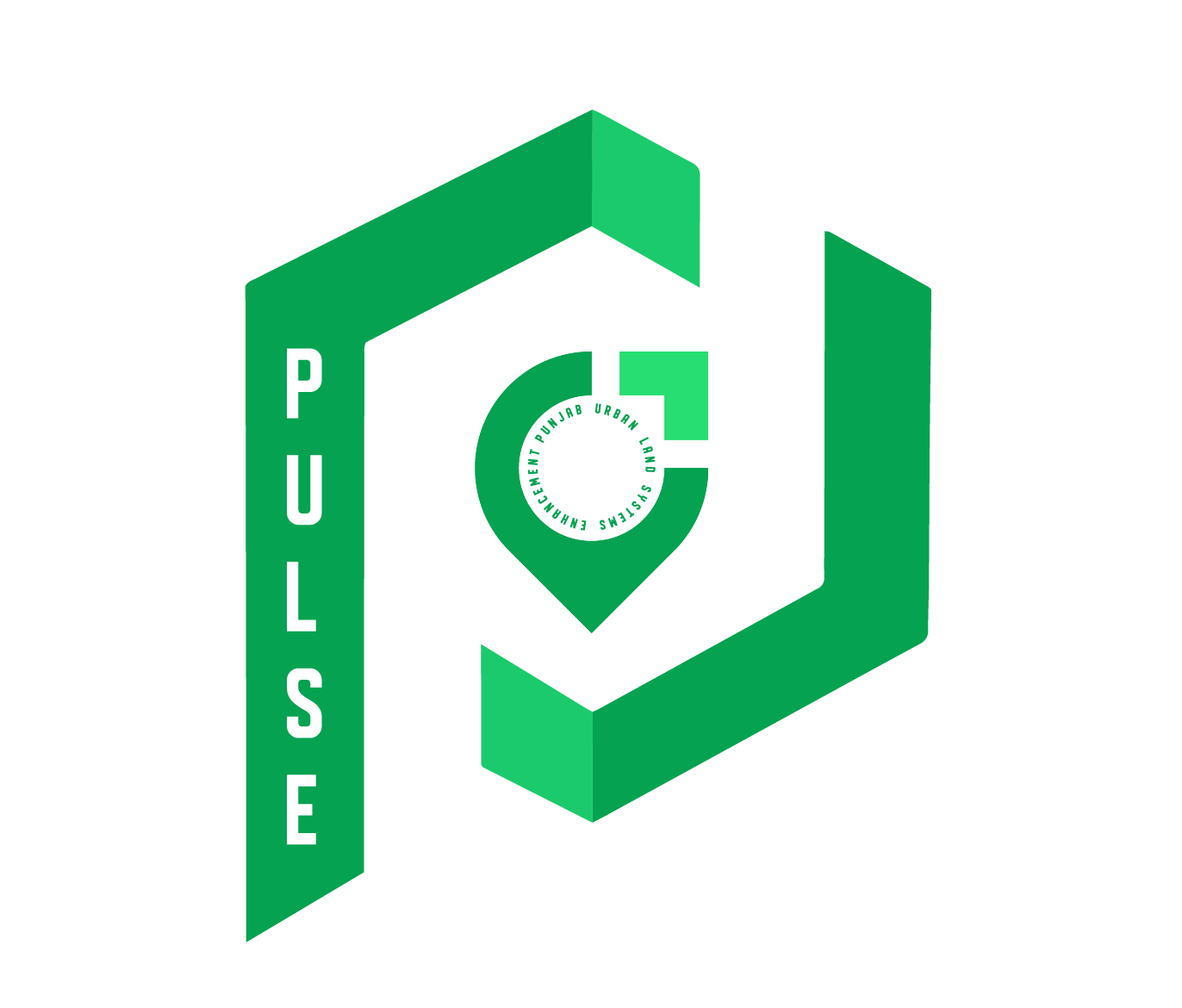 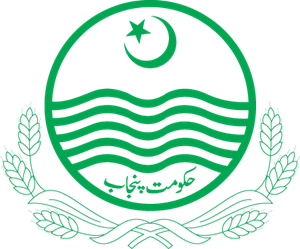 THE PUNJAB LAND RECORDS AUTHORITY ACT 2017
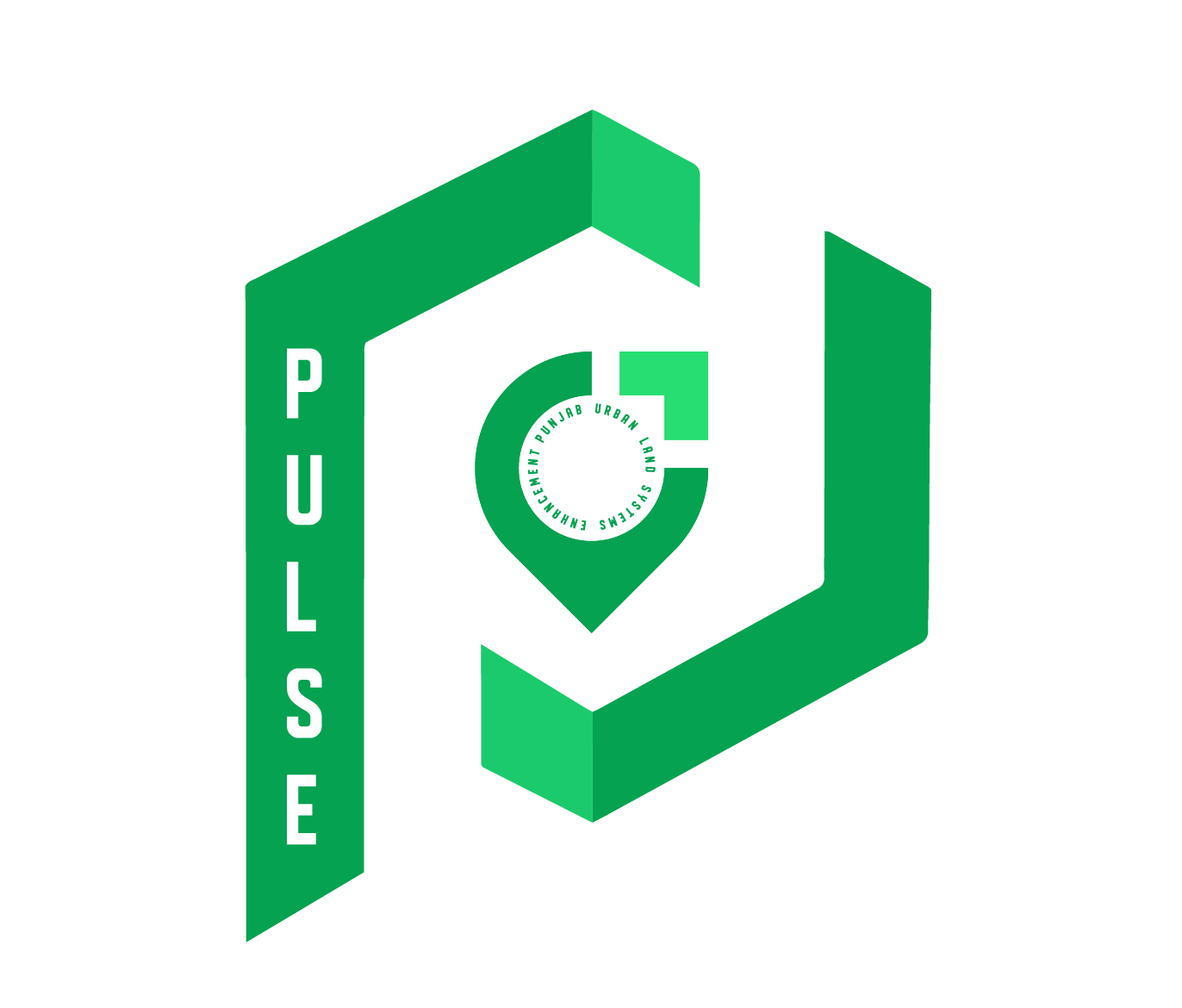 The Punjab Land Records Authority Act 2017 is in force, being a special law providing computerization of the land record and has an overriding effect on other provincial laws. 

Moreover, the PLRA, is empowered to prescribe the process of digitalization and specify the documents forming part of computerized records. 

14. Preparation of land record.– The Authority shall, in the prescribed manner, prepare, amend and keep the land record.

15. Documents included in land records.– The Authority shall specify the documents forming part of record-of-rights which are to be computerized, and such computerization shall be done in such form and manner as may be prescribed.
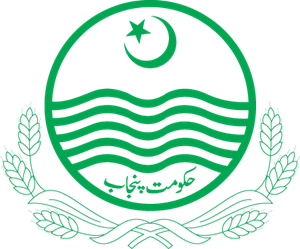 THE PUNJAB LAND RECORDS AUTHORITY ACT 2017
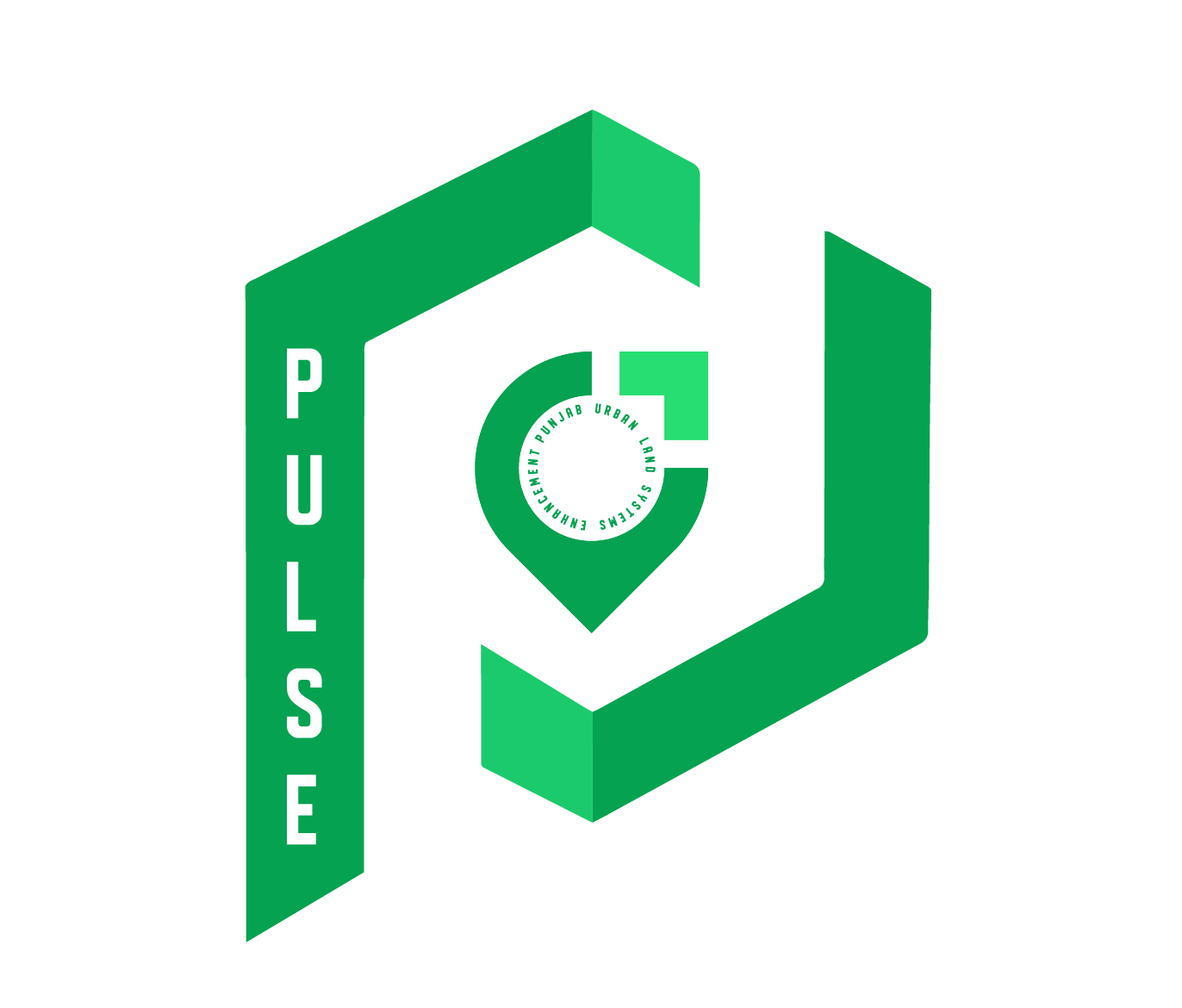 The Punjab Land Records Authority is empowered to establish Arazi Record Centers in Punjab. Recently for provisions of better services “Dehi Markaz Maal” has been established under Section 17 of the PLRA Act 2017. PLRA may establish offices or deploy human resource for the transmission of land records maintained by any other body established under the law.

17. Arazi Record Centres (ARCs).– (1) The Authority shall establish one or more Arazi Record Centres in each tehsil and may also designate any place or facility notified as such to provide such services as may be prescribed.
The Authority may establish offices or deploy human resource for the transmission of land records maintained by any other body established under law.
PLRA is empowered to frame Regulations under Section 29 of the Act, whereas, the Government make Rules under Section 30 of the Act, for prescribing the procedure for preparation and maintenance of land record.
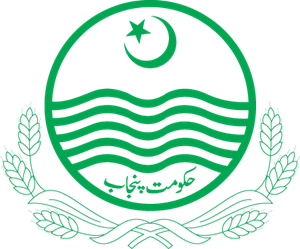 THE GOVERNMENT AGENCIES WHICH ARE TAKEN ON BOARD FOR DIGITILIZATION OF LAND RECORDS
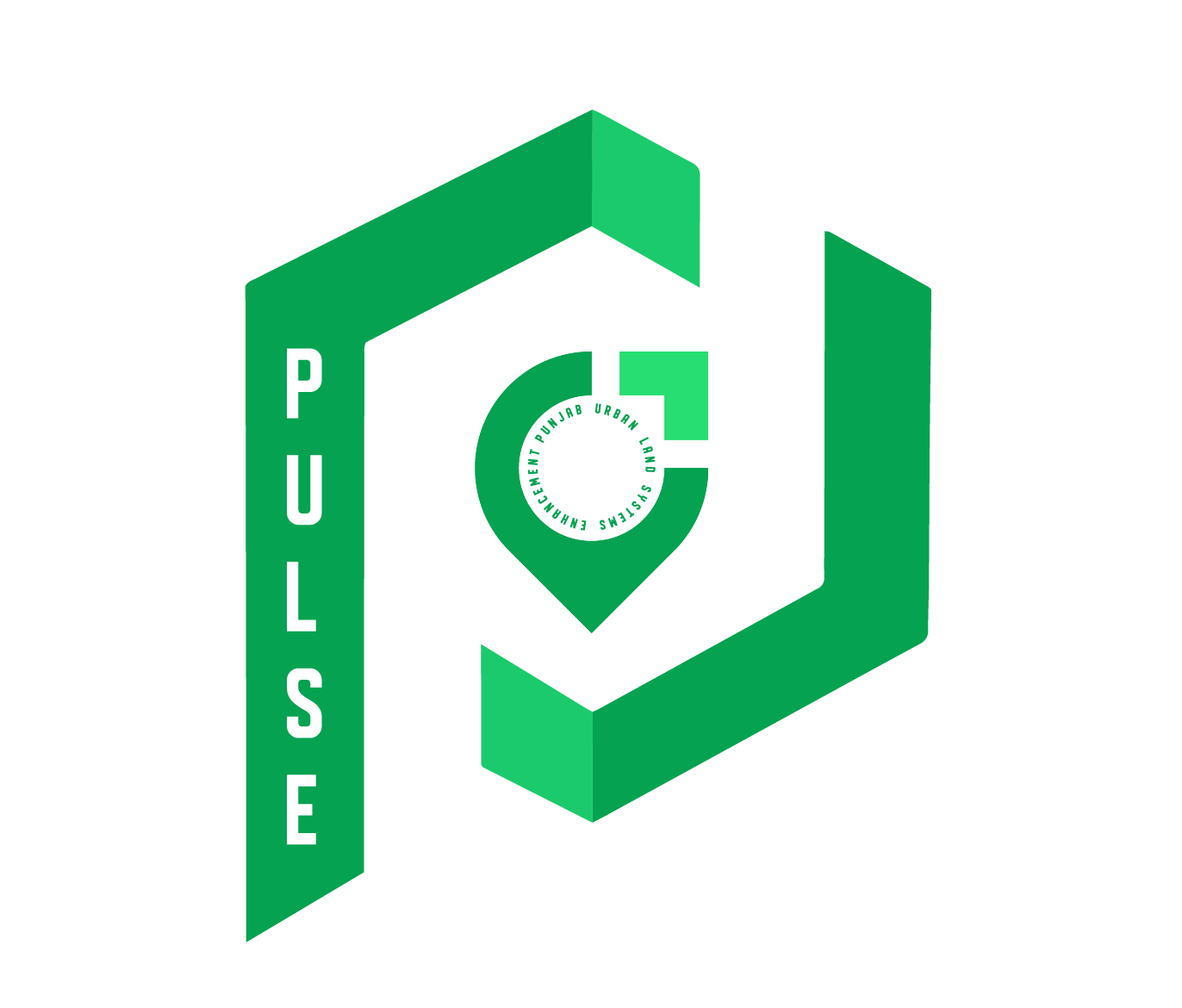 All Metropolitan/Municipal Corporations/Committees under Local Government & Community Development Dept, Govt. of the Punjab
Housing & Urban Development & Public Health Engineering Department, Govt. of the Punjab
Excise, Taxation & Narcotics Control Department (E&TD), Govt. of the Punjab
Evacuee Trust Property Board, Pakistan
All Development Authorities in Punjab
Cooperatives Department, Govt. of the Punjab
Auqaf & Religious Affairs Department, Govt. of the Punjab
Irrigation Department, Govt. of the Punjab
Forest Department, Govt. of the Punjab
Directorate General of Kachi Abadi, Govt. of the Punjab
All Cantonment Boards in Punjab
Private Housing Colonies, Societies & Industrial Zones Punjab
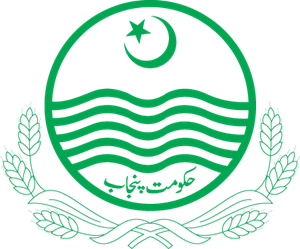 PULSE SHALL ENGAGE LEGAL CONSULTANCY ……
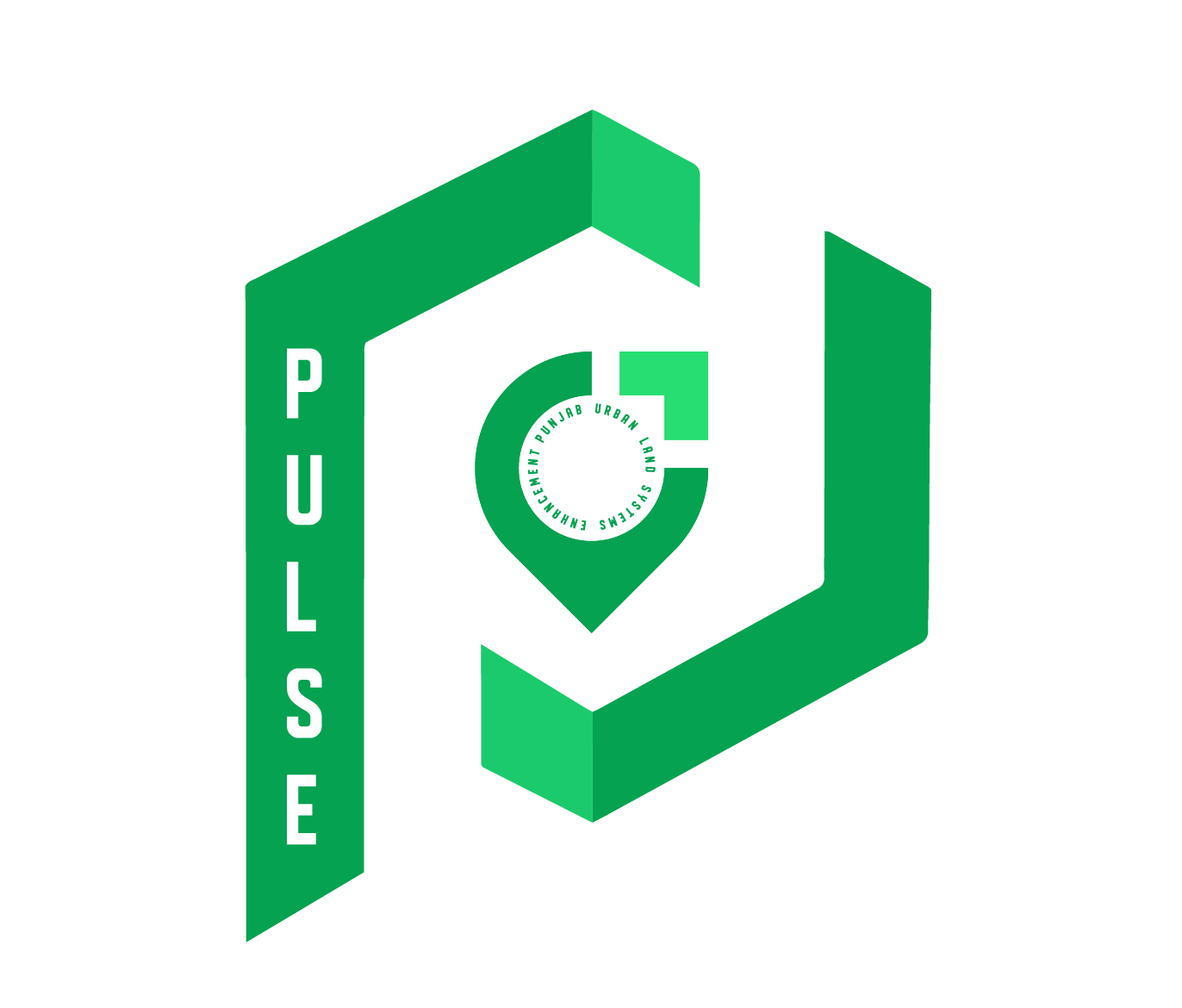 There is no legal obstacle in the existing legal and regulatory framework in the province of the Punjab for implementation of the PULSE project. 

A Detailed Study on Legal and Regulatory Support along with Social & Legal Institutional Assessment shall be completed and amendments in existing law shall be proposed (If required). 

Rules and Regulations shall be framed for prescribing the process under the applicable law.

The legal framework for Inter-Agency Coordination and in-depth analysis of all the laws dealing with the other relevant Government Departments and Authorities/Agencies shall be completed.

The Condominium Law shall be proposed and  drafted to be legislated and enforced for the protection of  the rights of the owner/right holders of Condominiums in Punjab and to regulate the process.
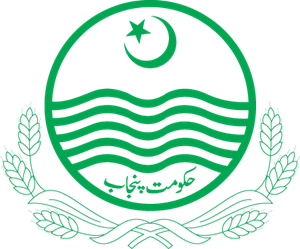 THANK YOU
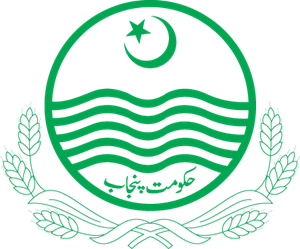